Endokrinologie
Endokrinologie
obor zabývající se žlázami s vnitřní sekrecí, jejich funkcí, poruchami a léčbou
nauka o komunikaci mezi bb, tkáněmi a orgány

hypofunkce 
hyperfunkce
porucha citlivosti na hormony
nadbytek hormonu z exogenního přívodu
hypotalamo-hypofyzární systém
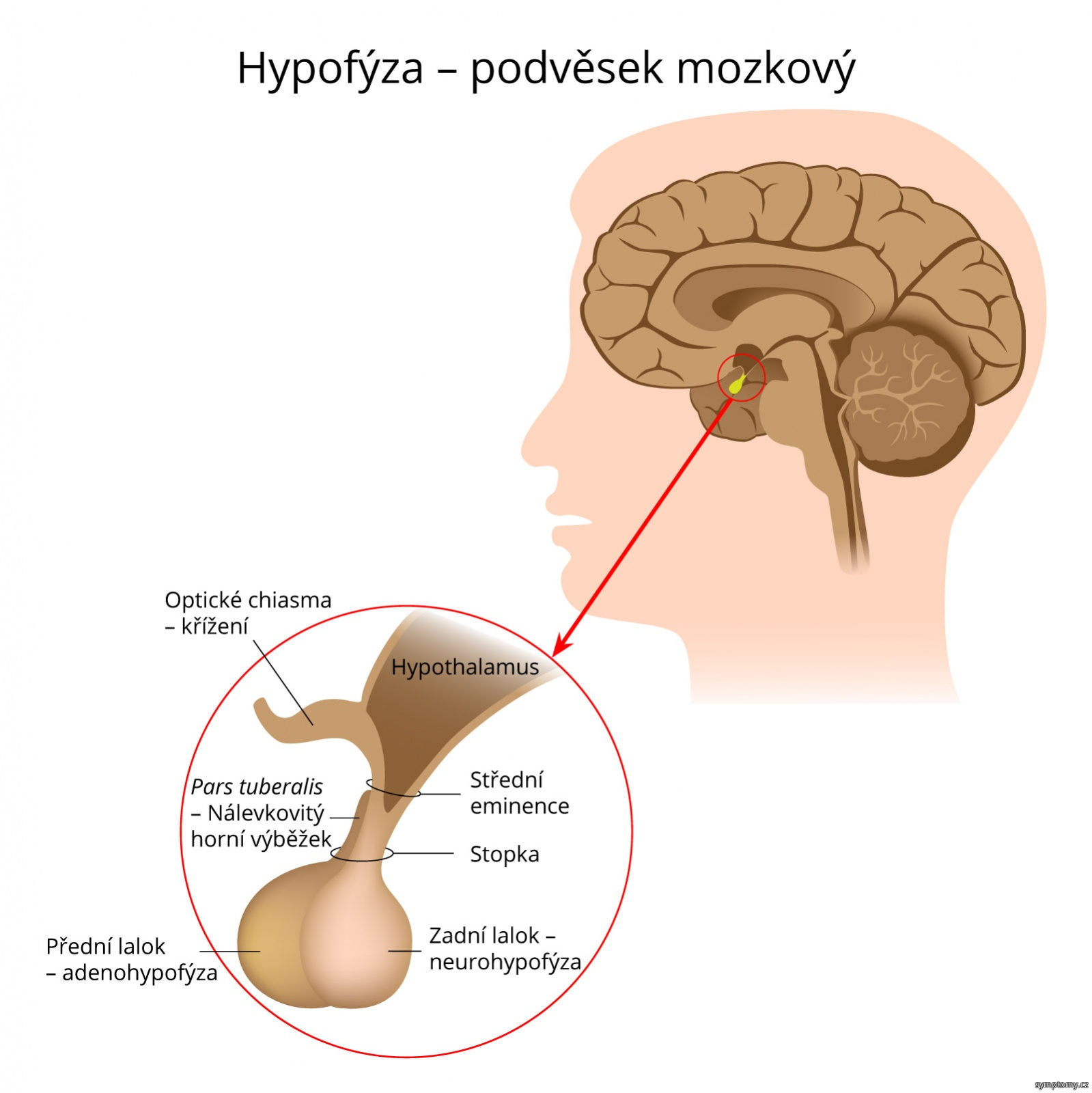 hypotalamo-hypofyzární systém
hypotalamus								hypofýza

kortikoliberin									kortikotropin (ACTH)
tyreoliberin									tyreotropin (TSH)
gonadoliberin								gonadotropin (LF,FSH)
somatoliberin								stimulace  růstového h. (GH)
somatostatin								inhibice růstového h. (GH)
prolaktostatin (dopamin)				prolaktin
antidiuretický hormon					antidiuretický hormon
oxytocin										oxytocin
hypotalamo-hypofyzární systém
osa hypotalamus – hypofýza – nadleviny
osa hypotalamus – hypofýza - gonády
onemocnění hypofýzy
hypopituitarismy – syndromy z nedostatku hypofyzárních hormonů
panhypopituitarismus – nedostatek všech hormonů

etiologie  	expanzivní procesy tureckého sedla (adenom hypofýzy)
				genetika, ozařování, úrazy, operace
adenomy hypofýzy
nejčastější expanzivní procesy v obl. tureckého sedla

dělení dle velikosti 		mikroadenomy (do 1 cm)
								makroadenomy (nad 1cm)
dle endokrinní aktivity	klinicky afunkční
								s hormonální aktivitou
adenomy hypofýzy
příznaky	endokrinologické z nadprodukce hormonů
			z útlaku okolní tkáně – nedostatek ostatních hormonů
DG		hormonální vyšetření, MR, při KI CT, oční vyšetření
léčba		afunkční mikroadenomy sledujeme
			afunkční makroadenomy sledujeme nebo operujeme
			endokrinně aktivní – operace (kromě prolaktinomů)
Akromegalie a gigantismus
adenom hypofýzy produkující somatotropin
KO	 	excesivní růst, zvětšení akrálních částí těla, organomegalie
		postižení KV systému – HTN, ATS, KMP
		hyperglykémie
		akromegalická artropatie
léčba chirurgická, při neúspěchu medikamentózní – analoga 							somatostatinu, antagonisté somatotropinu
onemocnění hypofýzy
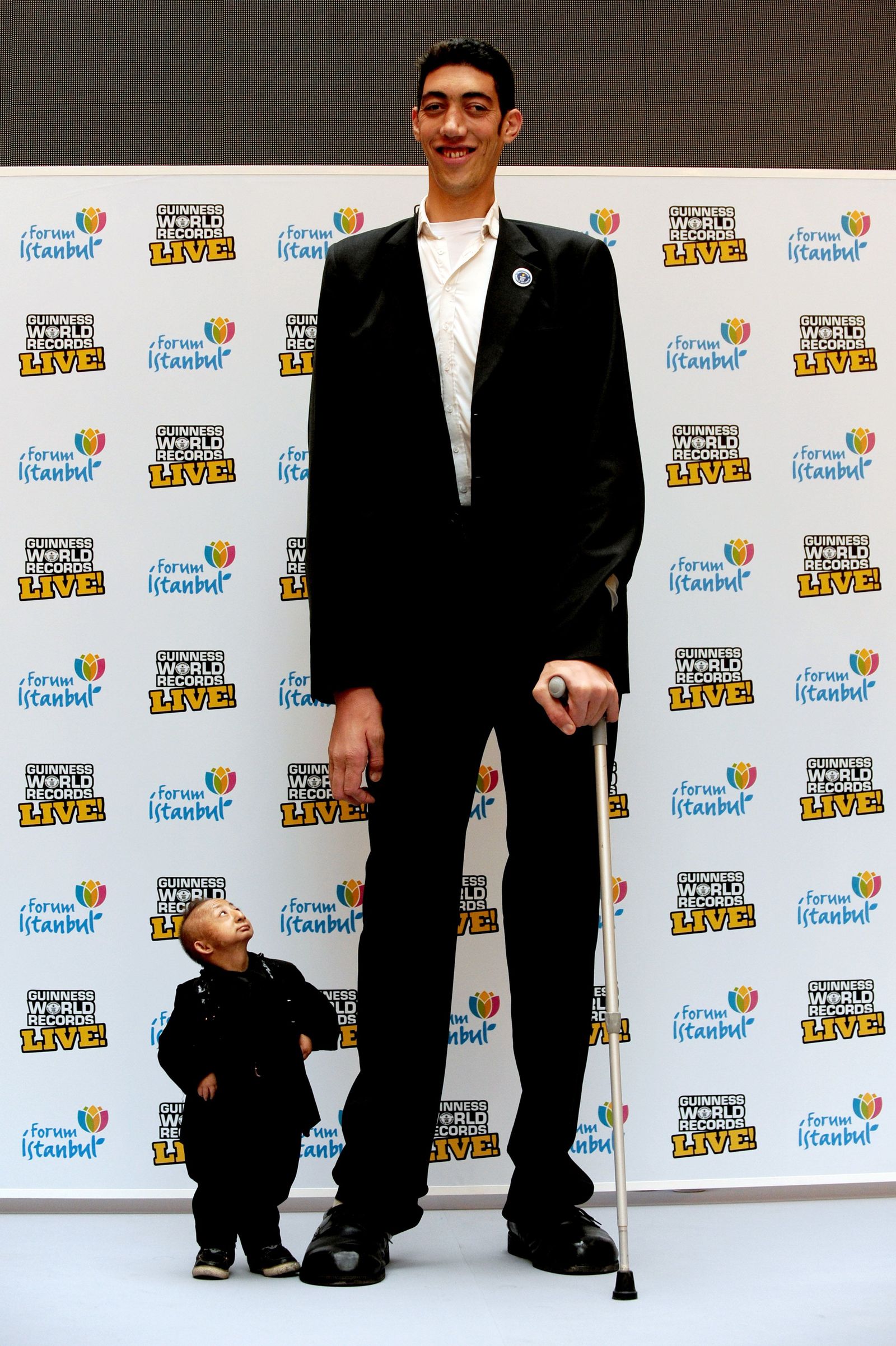 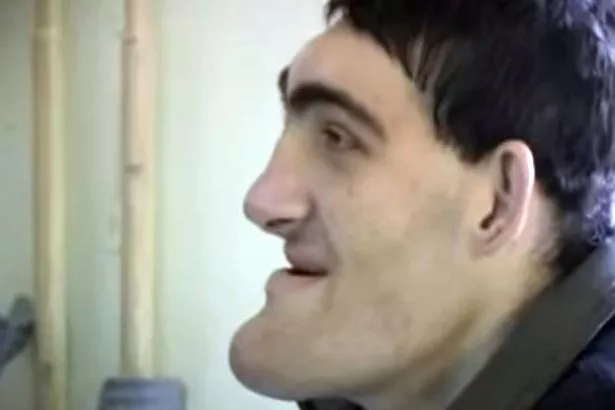 cushingův syndrom (CHOROBA)
Cushingův syndrom	vyvolaný dlouhodobou expozicí kortizolem

Cushingova choroba	adenom hypofýzy produkující ACTH

iatrogenní Cushingův syndrom – dlouhodobá léčba kortikoidy
účinky kortizolu
nejúčinnější hormon kůry nadledvin
stresový hormon – při zátěžových situacích
katabolický, antianabolický,  diabetogenní účinek
protizánětlivý – potlačuje projevy zánětu
projevy cushingova syndromu
trunkální obezita, býčí šíje, měsícovitý obličej
tenká kůže, špatné hojení ran, purpurové strie
hirsutismus u žen
sekundární hypertenze, porucha glukózové tolerance, osteoporóza, 		
psychické poruchy
cushingův syndrom
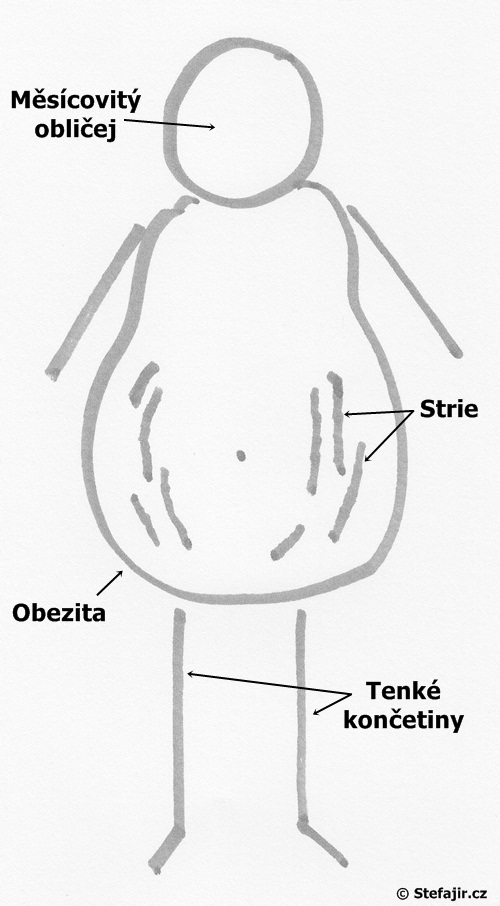 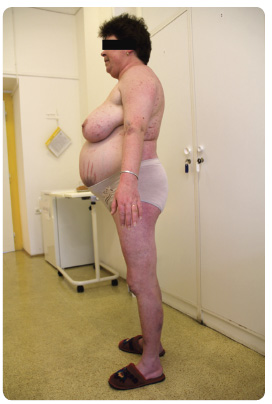 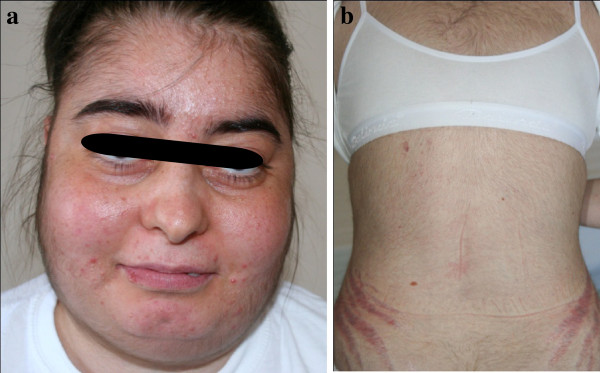 hyperfunkce kůry nadledvin
hyperfunkce kůry nadledvin – periferní Cushingův syndrom
	iatrogenní – léčba kortikoidy
	endogenní primární Cushingův syndrom 98% adenom, karcinom kůry

DG		USG, CT, MR
léčba		chirurgie, u inoperabilních inhibice syntézy steroidů
			pooperační substituce
hypofunkce kůry nadledvin
Addisonova choroba
	příčiny	autoimunitní postižení kůry nadledvin, meta do nadledvin, krvácení
	
KO		pomalý průběh, nespecifické příznaky, poté únava, slabost, nechutenství, hyperpigmentace na kůži
hypofunkce kůry nadledvin
akutní vznik či náhlé zhoršení – Addisonovská krize – šokový stav, koma

DG		hladina kortizolu, USG břicha, MR mozku
léčba		hydrokortizon, bazální dávka + zátěž (fyzická, psychická, teplota)
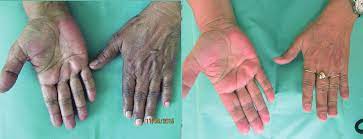 CONNův syndrom
primární hyperaldosteronismus – Connův syndrom
	adenom kůry nadledvin způsobuje nadprodukci aldosteronu
	aldosteron podporuje vstřebávání Na a vody v ledvinách
	nejčastější forma endokrinní etiologie – 5-10% všech hypertenzí

léčba		chirurgie u jednostranných, u oboustranných celoživotní léčba spironolaktonem
Dřeň nadledvin
adrenalin, noradrenalin – stresové hormony (spolu s kortizolem)

feochromocytom – nadměrná sekrece adrenalimu – hormonálně podmíněná hyperteneze
Štítná žláza a její hormony
trijodtyronin, tyroxin      +  kalcitonin
potřeba jódu
zvyšují metabolickou aktivitu
zvýšení potřeby glukózy a tuků – snižují jejich hladinu v krvi
zvýšení činnosti CNS
zvýšení srdeční sekrece
kalcitonin – vychytávání Ca z krve a ukládání do kostí (antagonista parathormonu)
hypotyreóza
příčiny	Hashimotova tyreoditida (autoimunitní)
			stavy po destrukci ŠŽ (operace, radiojod, ozáření)
			vrozené defekty
			jodový deficit

prevalence až 8%!!
Projevy hypotyreózy
metabolismus: zpomalení, nadváha, hypercholesterolémie
kožní: suchost, ztluštění podkoží (myxedém)
GIT: zácpa až ileus
menstruační cyklus: hypermenorea, metroragie
KV systém: ↓ SF
plíce: ↓ DF až respirační insuficience
ledviny: ↓ GF
hematologie: anémie
hypotyreóza
DG	sérový TSH, freeT4
		UZ krku, CT u velkých, retrosternálních strum

léčba		substituční léčba – tyroxin (EUTHYROX,  LETROX)
komplikace		myxedémové koma – vystupňované příznaky , mortalita přes 50%, slabost, hypoglykemie, kóma
hypertyreóza
expozice tkání zvýšeným koncentracím hormonů štítné žlázy

častý výskyt, prevalence 1%
Příčiny hypertyreózy
Graves Basedowova choroba – autoimunitní onemocnění
			toxický adenom ŠŽ
			toxická polynodózní struma
			amiodaronem indukovaná tyreotoxikóza
Příznaky hypertyreózy
metabolismus: zrychlení, hubnutí
		kožní: teplá kůže, vlhkost, pocení
		GIT: průjmy
		menstruační cyklus: hypomenorea, amenorea
		KV systém:  ↑ SF, arytmie
		plíce: ↑ DF
		kosti: osteopenie, osteoporóza
		oči: endokrinní orbitopatie → exoftalmus → lagoftalmus
hypertyreóza
DG	sérový TSH, freeT4, protilátky TSAb
		UZ krku, scinti ŠŽ, CT u velkých, retrosternálních strum
léčba		farmakologická – tyreostatika – methimazol (TYROSOL), BB
			chirurgická, radiojod – po chirurgii či prim. u KI operace
komplikace		tyreotoxická krize – vystupňované příznaky, srdeční selhání, 					kóma
UZLY a struma
uzel (nodus) 	ložiskový útvar ve ŠŽ
struma		zvětšení ŠŽ
difúzní struma	rovnoměrné zvětšení ŠŽ	
nodózní (uzlová) struma 		nerovnoměrné zvětšení ŠŽ s uzly
struma hyperfunkční (toxická), eufunkční, hypofunkční
endemická struma	oblasti s nedostatečným zásobením  obyvatelstva jodem, obrovské strumy, doprovázené snížením intelektu
UZLY a struma
výskyt uzlů je častý, kolem 5%
KO		většinou asymptomatické
		velké působí kosmetický defekt
		obavy u pacienta
		útlak okolních struktur (dysfagie, dušnost, chrapot)
DG	UZ, TSA, freeT4, scinti ŠŽ, u nepřítomnosti hyperfunkce FNAB
		rozlišit benigní a maligní uzly
léčba 	u hyperfunčního uzlu tyreostatika, malignita – operace
			benigní eufunkční uzel – chirurgie u útlaku, růstu či nejistotě
UZLY a struma
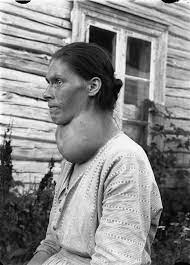 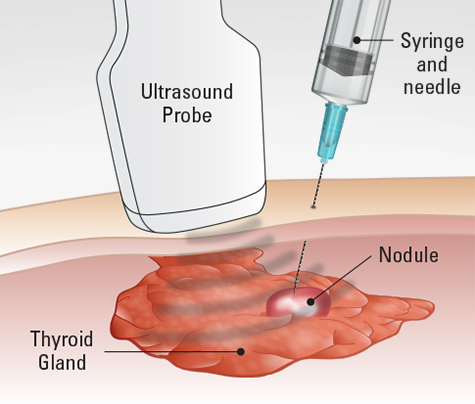 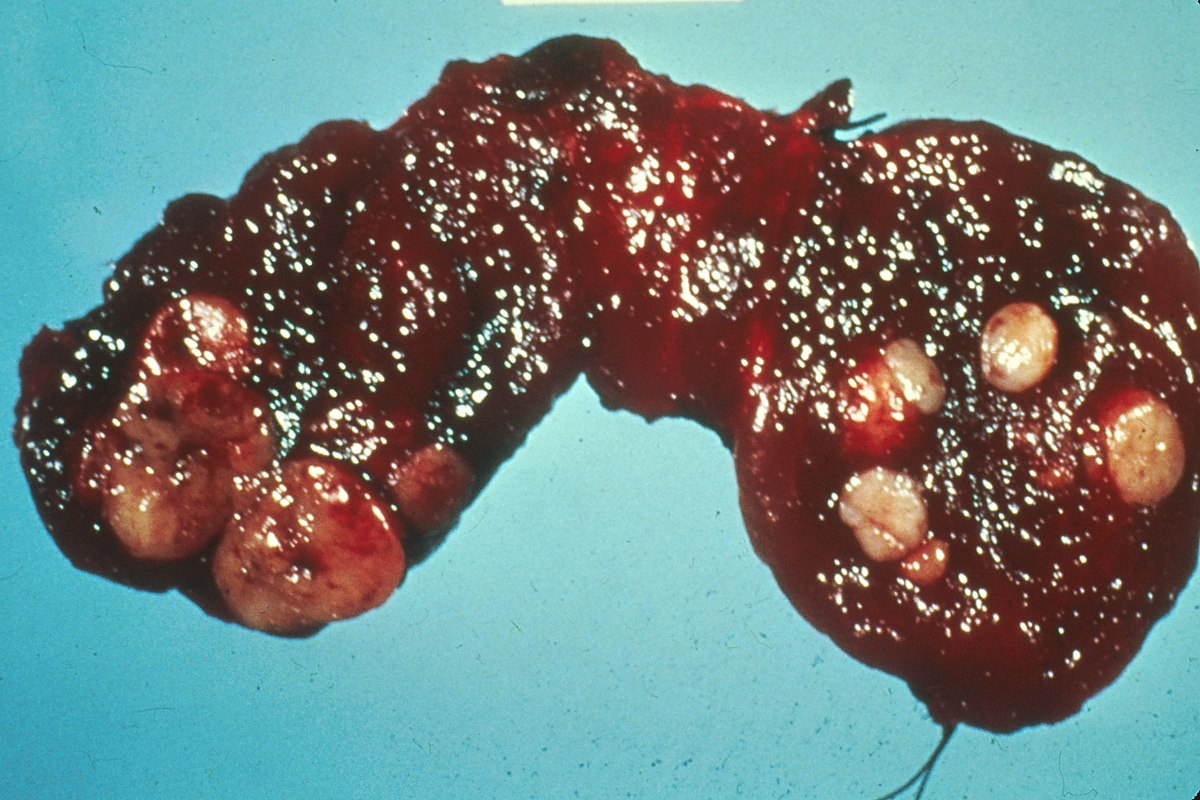 Karcinomy šž
diferencovaný		z folikulárních bb 	papilární, folikulární 	90%
nediferencovaný (anaplastický) 3%
medulární	z parafolikulárních bb	5%
Karcinomy šž
KO		uzel ŠZ, většinou asymptomatický, ve 3% meta v LU, plíce, skelet
DG	USG, FNAB, CT hrudníku, páteře
léčba		 	chirurgická + radiojód, anaplastický je rezistentní k jódu
prognóza	diferencované 90% přežívá 10  let, anaplastický 5% 5 let, medulární mezi tím
příštítná tělíska
parathormon

zvyšuje kalcémii
vyplavuje Ca z kostí
stimuluje tvorbu kalcitriolu – zvyšuje vstřebávání vápníku ze střeva
hyperparathyreóza
hypersekrece parathormonu a jeho nadměrný účinek na tkáně
příčiny	hlavně adenom příštítného tělíska
KO		kosti	osteoporóza, bolesti, fraktury
		ledviny	nefrolitiáza
		GIT	peptický vřed, akutní pankreatitida
		KV		hypertenze, arytmie
		psychika		únava, deprese
hyperparathyreóza
DG	biochemie hyperkalcémie, hypofosfatémie, ↑ PTH
		moč	hyperfosfatémie, hyperkalcourie
		zobrazovací vyšetření 	USG krku, scintigrafie, MR, CT

léčba		chirurgická (parathyroidektomie), úspěšná v 95%
hypoparathyreóza
hypoparatyreóza	syndrom nedostatečné sekrece parathormonu, či rezistence tkání na něj	

příčiny	hlavně iatrogenní (chirurgické odstranění při tyroidektomii)
KO		tetanické křeče, zvýšená nervosvalová dráždivost, parestezie, dlouhodobé trvání dominují psychické příznaky
léčba		suplementace vit. D, Ca, rekombinantní parathormon
onemocnění mužských pohlavních žlaz
mužský hypogonadismus
primární (periferní) hypogonadismus – hypergonadotropní hypogonadismus
	původ v testes
sekundární (hypofyzární) a terciární (hypotalamický) – hypogonadotropní hypogonadismus
KO		měnlivý dle doby, kdy onemocnění vznikne		
DG 	hladina testosteronu a gonadotropinů (LH, FSH)
léčba		preparáty testosteronu, v případě obnovení fertility gonadotropiny
onemocnění mužských pohlavních žlaz
mužský hypogonadismus
Klinefelterův syndrom 
		nejčastější příčina hypogonadismu
		nadbytečný chromozom X
		prevalence 1:700
		atrofická varlata, azoospermie, infertilita, osteoporóza, DM…
		DG nález na varlatech, cytogenetické vyšetření
		léčba 	substituce testosteronem
onemocnění mužských pohlavních žlaz
mužský hypogonadismus
kryptorchismus
		nepřítomnost varlat ve skrotu z důvodu jejich nesestupu
		při narození 20%, v roce 0,5%
nádory varlat
		1,5% všech maligních nádorů u mužů, třetina nádorů u mladých mužů
		tumory ze zárodečných bb – seminomy, tumory z Leydigových bb
		většinou nebolestivé zvětšení varlete
		prognóza při včasném záchytu dobrá
onemocnění ženských pohlavních žlaz
ženský hypogonadismus
primární (periferní) hypogonadismus – hypergonadotropní hypogonadismus
	původ v ovariích
sekundární (hypofyzární) a terciární (hypotalamický) – hypogonadotropní hypogonadismus

KO		měnlivý dle doby, kdy onemocnění vznikne		
DG 	hormonální vyšetření
onemocnění ženských pohlavních žlaz
poruchy menstruačního cyklu
menarché  počátek menstruace
amenorea nepřítomnost menstruace
			primární  vůbec nezačala
			sekundární 	bez menstruace min. 3 měsíce
hypermenorea	(metroragie) kvantitativně nadměrné krvácení
hypomenorea 	slabé krvácení
polymenorea cyklus pod 23 dní
oligomenorea 	cyklus nad 35 dní
onemocnění ženských pohlavních žlaz
primární amenorea	nepřítomnost krvácení u žen, u kterých neproběhla menarché
příčiny	hypogonadotropní hypogonadismus
			hyperandrgenní stav – nadbytek androgenů kůry nadledvin
			ovariální příčiny (Turnerův syndrom, AI postižení ovarií)
			onemocnění dělohy (aplazie, malformace)
			těhotenství
terapie	hormonální substituční léčba estrogeny, případně i gestageny
onemocnění ženských pohlavních žlaz
sekundární amenorea	tříměsíční nepřítomnost krvácení u žen, u kterých proběhla menarché
příčiny	těhotenství
			hypogonadotropní hypogonadismus
			ovariální příčiny (AI postižení ovarií)
			onemocnění dělohy (infekční endometritidy, synechie)
			menopauza
terapie	hormonální substituční léčba před 40 rokem estrogeny, v případě zachovalé dělohy i gestageny
onemocnění ženských pohlavních žlaz
Turnerův syndrom 	
gonadální dysgeneze, chybění mužského chromozomu X, karyotyp 45,X
KO		primární hypogonadismus, nízký vzrůst, zpomalený sexuální vývoj
		inteligence většinou normální, poruchy učení
DG	cytogenetické vyšetření
terapie 	hormonální substituce
hormonálně aktivní tumory GIT
karcinoid
	nádor z bb, schopných produkovat serotonin
	KO 	flush, průjem, kardiální postižení (postižení pravých chlopní), 						bronchokonstrikce
	léčba 	analoga somatostatinu, interferon alfa, chemoterapie, 								bronchodilatační léčba
hormonálně aktivní tumory GIT
inzulinom
	nádor z b-buněk Langerhansových ostrůvku pankreatu s autonomní naprodukcí inzulinu
	KO 	hypoglykemie
gastrinom
	nádor se zvýšenou produkcí gastrinu
	KO		hypersekrece HCl a tvorba vředů